Заняття 14.05.2022
Сили, що діють на літак
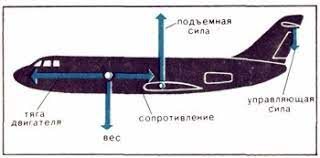 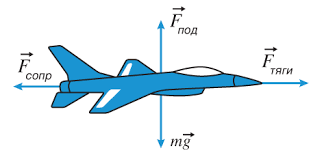 Навантаження,  що діють на крило
Повітряне навантаження
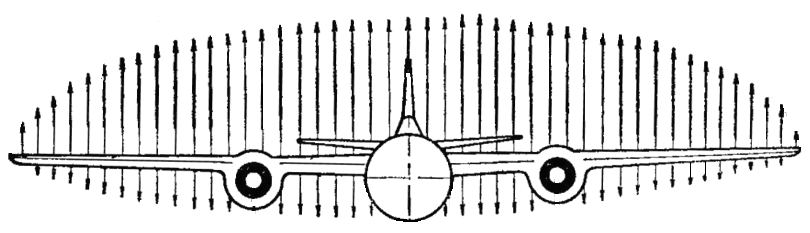 Сумаре навантаження
Рсу
Рсу
Масове навантаження
Rф
Rф
Повітряне розподілене
Масове зосереджене (силова установка)
Масове розподілене (паливо, маса конструкції)
Основні вимоги до жорсткості конструкції літака:
1) деформації агрегатів планера не повинні призводити до спотворення форм літака, при якому зміна аеродинамічних характеристик та характеристик стійкості та керованості літака виходило б за допустимі межі. 
2) не повинна порушуватися кінематика механічних елементів управління рухомими частинами планера.
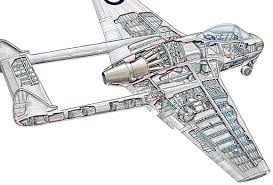 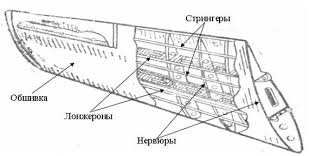 Основні вимоги до жорсткості конструкції літака:
3) жорсткість конструкції повинна виключити можливість появи в елементах конструкції літака небезпечних вібрацій та коливань, що призводять до їх руйнування. 
4) не повинно виникати явища втрати стійкості елементів конструкції літака, у тому числі явища локальної втрати стійкості.
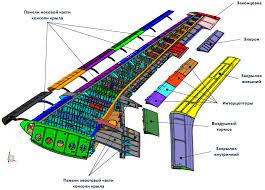 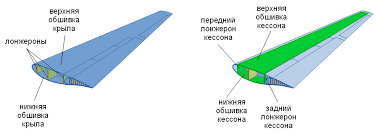 Сили, що діють на крило при горизонтальному польоті
Розподіл підйомної сили над крилом
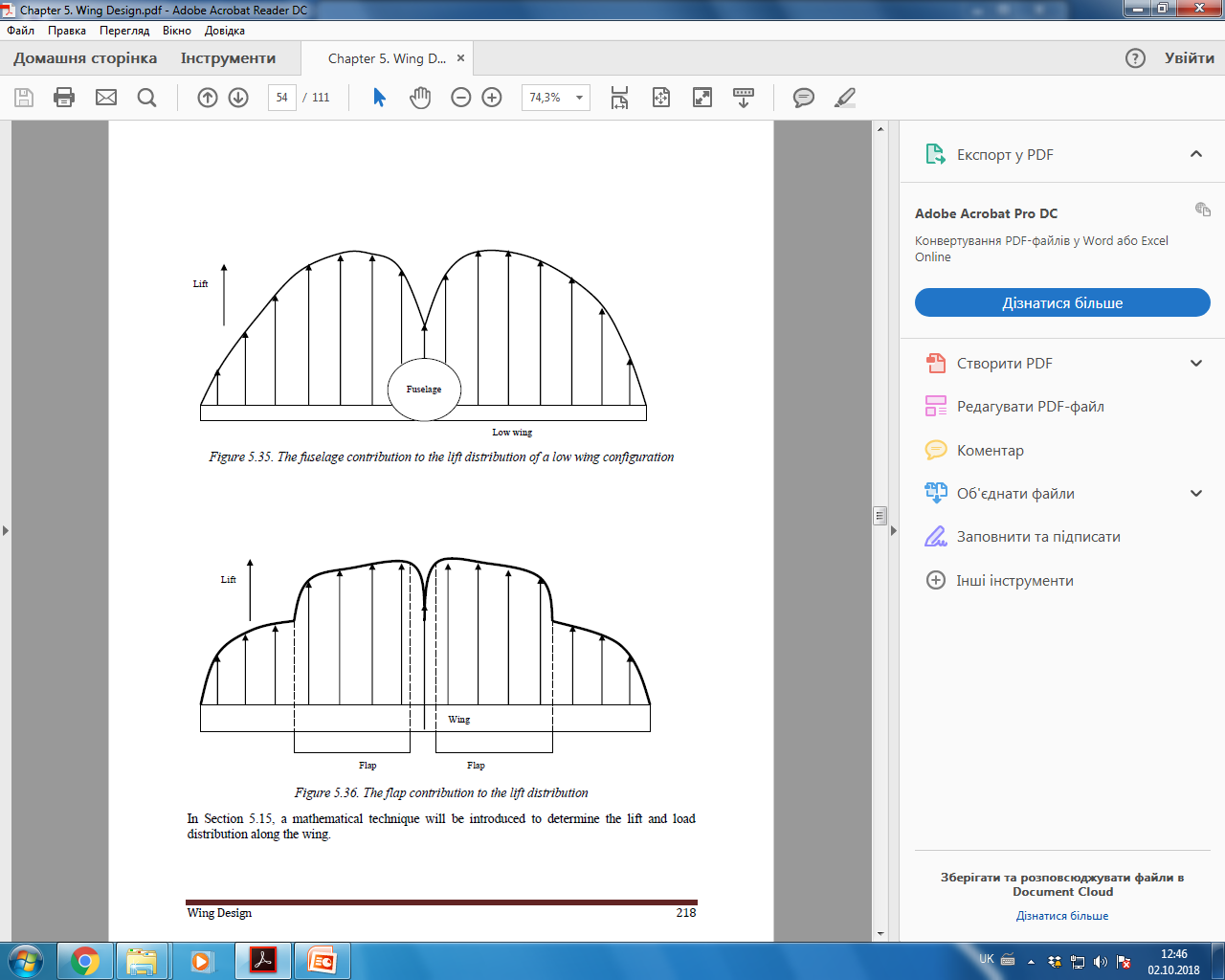 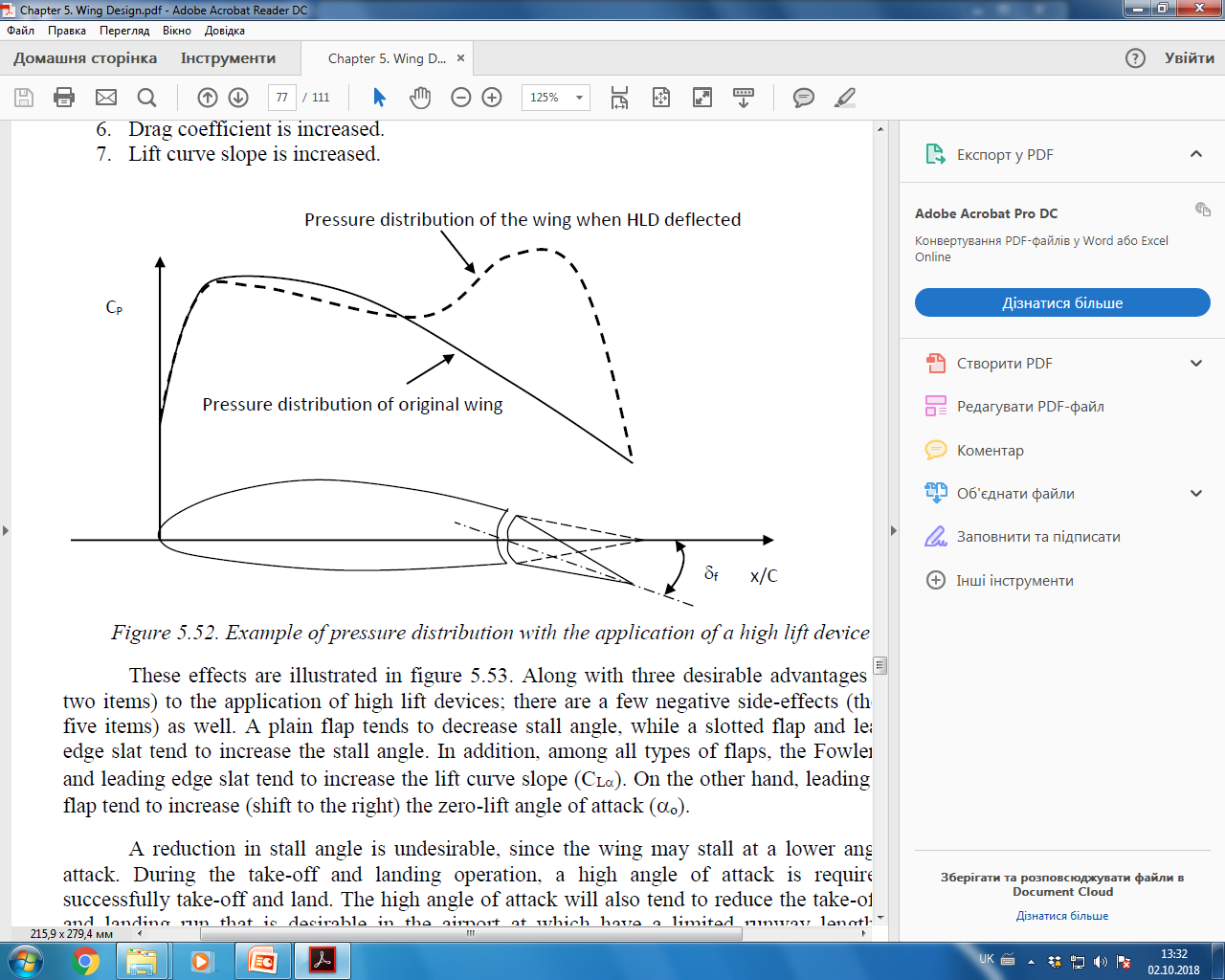 Критерії для оцінки рівня жорсткості конструкції літака
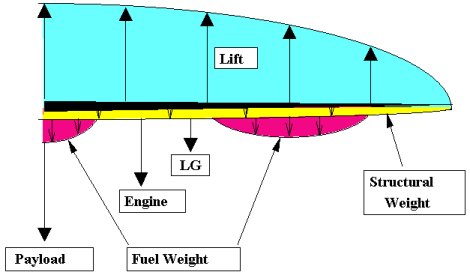 1) Допустимі прогини та кути крутки
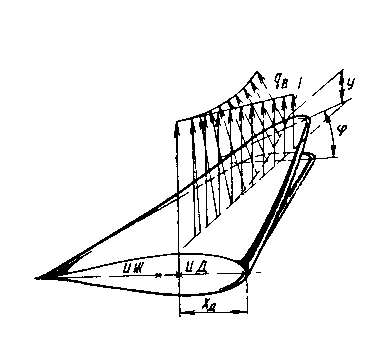 2) Максимально допустима швидкість польоту
Vкр – критична швидкість виникнення неприпустимих коливань чи деформацій
Епюри зміни по размаху крила  сил Q, згинальних M та крутних Mz моментів.
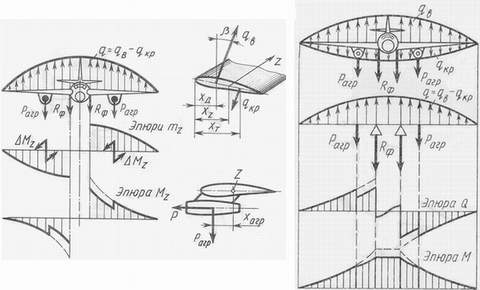 Епюри зміни по размаху крила  сил Q, згинальних M та крутних Mz моментів.
За допомогою цих епюр перевіряється міцність основних елементів крила у всіх розрахункових перерізах. У першому наближенні цілком допустимо вважати, що у будь-якому перерізі крила вся перерізна сила сприймається працюючими на зсув вертикальними стінками лонжеронів, крутний момент - потоком дотичних зусиль в елементах замкнутого контуру перерізу,а згинальний момент - осьовими зусиллями найбільш віддалених від нейтральної осі перерізу елементами - поясами лонжеронів або силовими панелями крила.
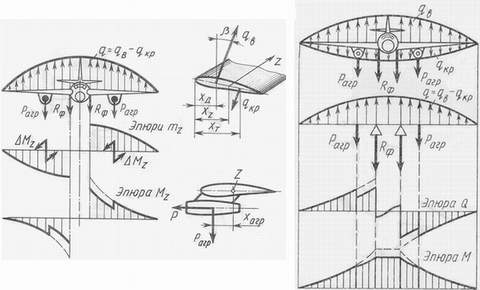 Напруження в силових елементах крила
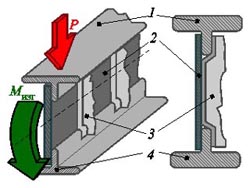 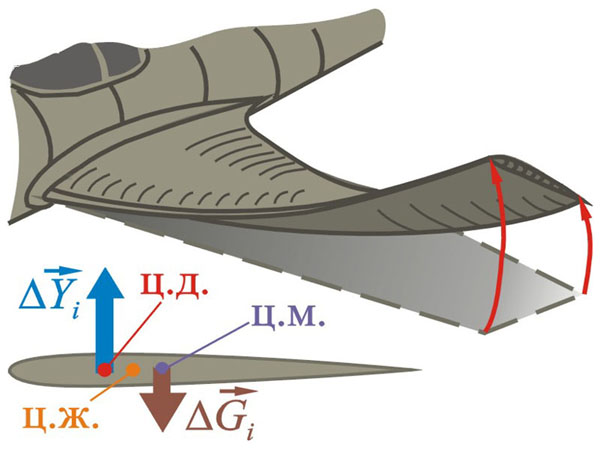 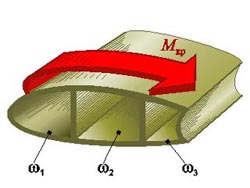 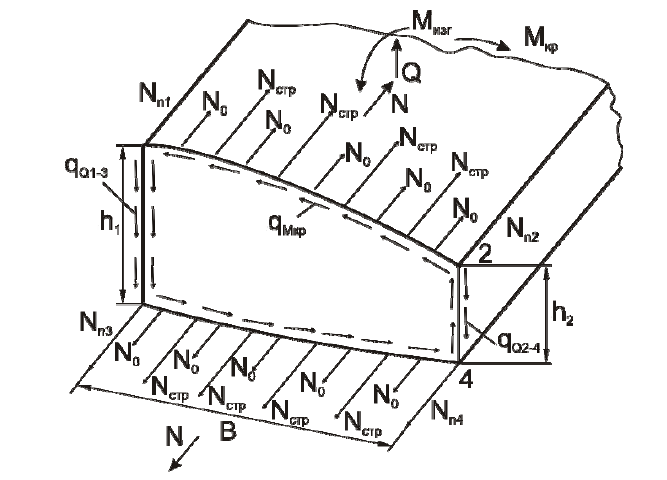 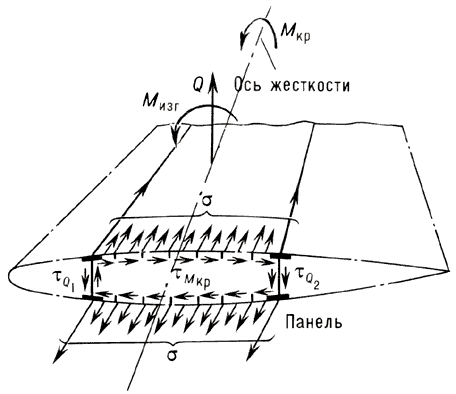 Епюри зміни по размаху крила  сил Q, згинальних M та крутних Mz моментів.
Перерізуюча сила Q, згинальний Mі крутящий Mz моменти
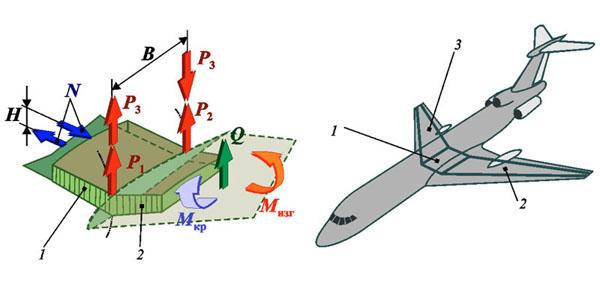 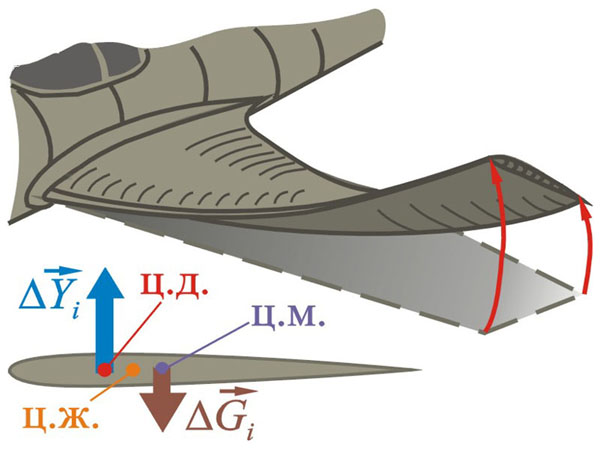 Дякую за увагу!
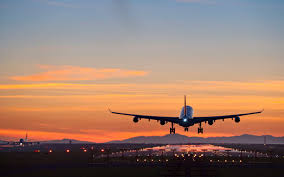 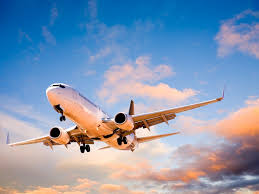 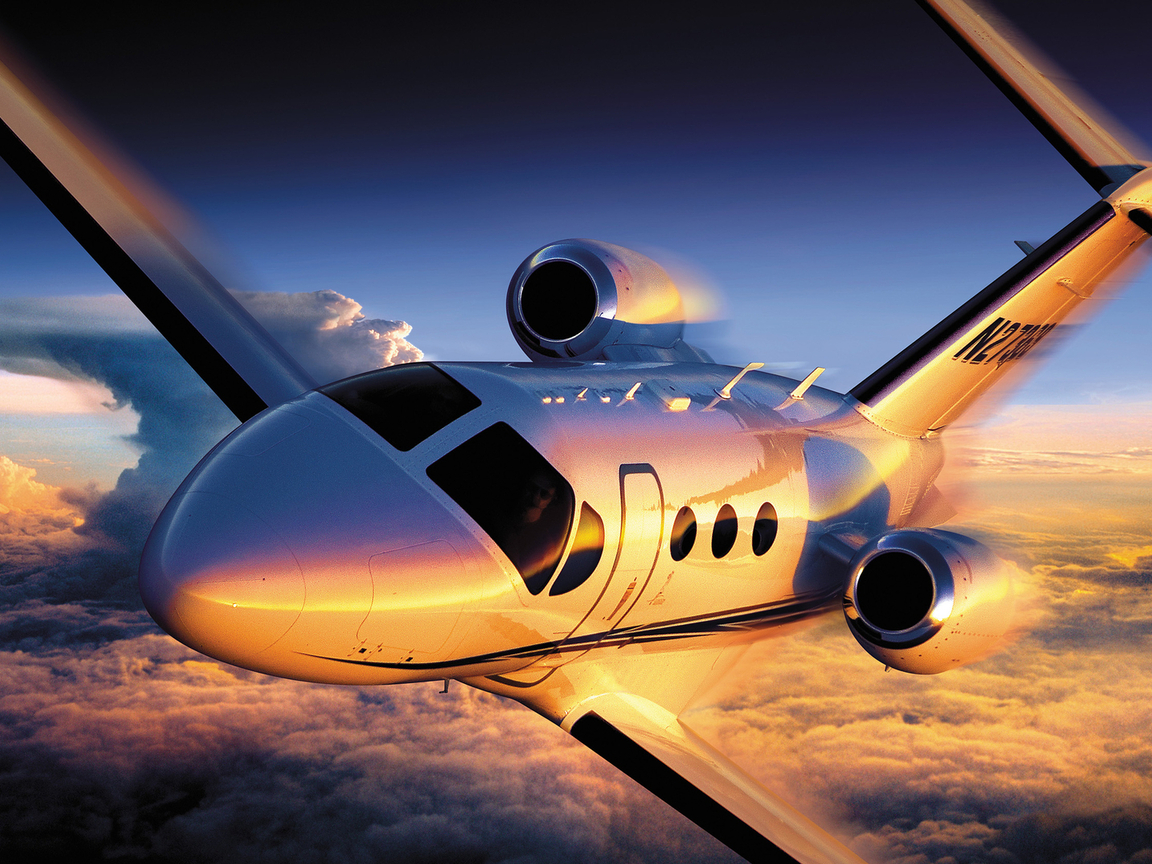 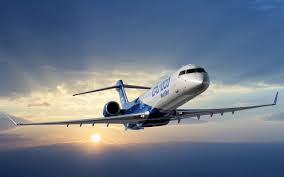 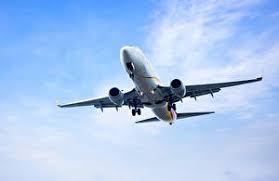 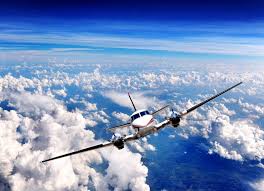